MATHEMATICAL LITERACY  GRADE 11 CAPS
TOPIC 4: Maps, plans  and other  representations of the physical world

Section 4.1: Scale
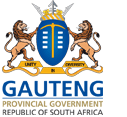 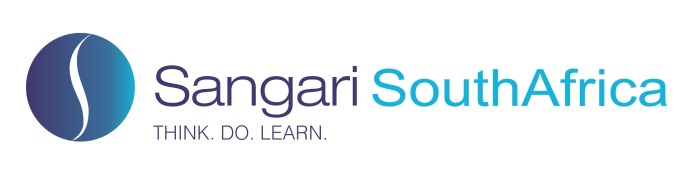 Topic 4: Maps, plans and other representations of the physical world
The following sections will be covered:
4.1. Scale
4.2. Maps
4.3. Models
4.4. Plans (floor, elevation and design plans)
Scale
In Section 4.1, learners will be able to:

Calculate actual length and distance when map/plan measurement are known.
Calculate map and/or plan measurements when actual lengths and distances known using a given scale.
Determine the most appropriate scale in which to draw/construct a map, plan and/or model and use this scale to complete the task
Scale
Scale  shows the ratio between the dimensions of an image of an object and the corresponding dimensions of the object.

There are  two types of scales: 

     Number scale 
         and 
     Bar Scale.
Example:1
The distance between two buildings in a town on a map measures 4,8 cm on a 1 : 20 000 map. What is the distance on the ground as the crow flies?

The oil spill affected 40 kilometres of coastline, and severely affected the country’s penguin population.

On a map of 1 : 50 000, how many kilometres does 1 cm on the map represent?

What is the length of the oil spill on this map?
Solutions: Example 1
Activity 1:
Given that the number scale for part of the map of South Africa in figure 1 is 1 : 20 000 000, use your ruler to measure the map distances and answer questions in the next slide:
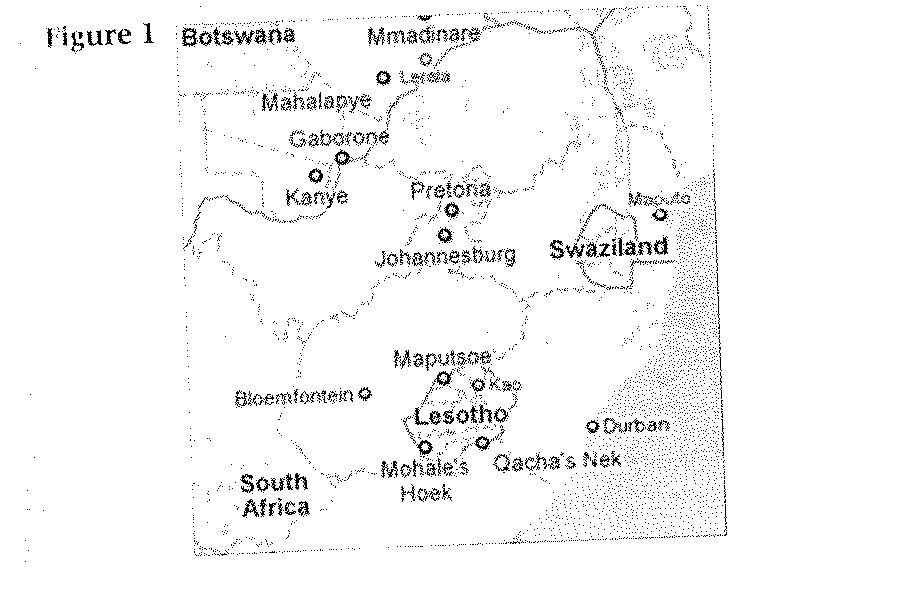 Activity 1:
Calculate the actual distance from Durban to Johannesburg travelling by air (aeroplane in a straight line).

(b) Calculate the actual distance from Gaborone to Maputo

(c) Use the bar scale below to calculate the distance between Bloemfontein and Kanye.
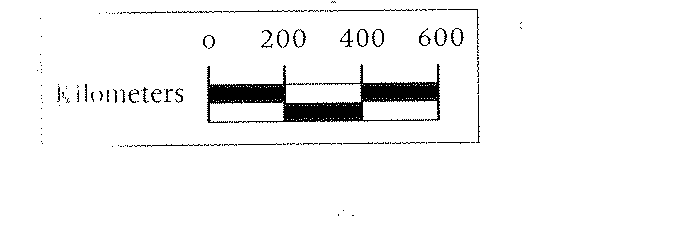 Solution: Activity 1
Solution: Activity 1
Example: 2
A particular map shows a scale of 1 cm : 500 000 cm. What would the map distance (in cm) be if the actual distance on land is 25 km?
Solution: Example 2
Activity: 2
Now consider the following office floor space with desks and a passage along them to answer questions in next slide.
Activity: 2
You are also given that all the measurements shown in the diagram are actual and in millimetres. The number scale of the floor plan of the office is 1 : 100.
What is the actual width of the passage in metres.
Determine the plan width of the passage.
If the sides of the desks indicated by L are the widths of the desks, then work out the plan width of each of desks 1 and 2 in cm.
Now, work out the plan width in cm of the space between the set of desks 1 and 2 and another set of desks 3, 4 and 5.
Solution: Activity 2
Solution: Activity 2
Final Assessment Questions 1-10Question 1
A map of South Africa has a scale of 1 : 20 000 000. This scale means that 1 cm on the map = ____cm on the ground.
20 000
200  000
20 000 000
20
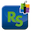 Question 2
A map of South Africa has a scale of 1 : 20 000 000. This scale means  1 cm on the map = ____km on the ground.
2 000
20
200 000
200
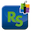 Question 3
Simplify the scale 5 cm :  2 km to a scale that will be easy to work with
1 : 4 000
1 : 40 000
1 : 400  000
1 : 8 000
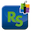 Question 4
Which of the scales below indicate the small scale map:
1 : 1 000 000
1 : 625 000
1 : 50 000
1 : 10 000
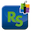 Question 5
Calculate the distance, in kilometres on the ground, of 0,8 cm length which was measured on a map with a scale of 1 : 50 000
0,4 cm
0,8 km
0,4  km
0,8 m
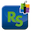 Question 6
Calculate the length (in centimetres) on a map with a scale of 1 : 50 000 of the actual distance of 6 km
12 cm
12 mm
24 cm
0,24 cm
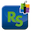 Question 7
Police have been asked to patrol a riot that is 0,9 km from the Mayor’s residence. How far away from the Mayor’s residence is the riot on a map of 1 : 15 000? Give your answer in centimetres.
6 m
12 m
12 cm
6 cm
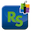 Question 8
When maps or plans are reduced or enlarged, the _____ scale become invalid.

Enlarged Scale
Bar Scale
Number Scale
Reduced Scale
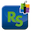 Question 9
A bed as seen from the top is 190 cm long and 90 cm wide. Calculate the dimensions of a bed if it is drawn to the scale of 1 : 25.
length = 7,6 cm; width = 3,6 cm
length = 72 mm; width = 36 mm
length = 36 mm; width = 72 mm
length = 19 cm; width = 9 cm
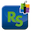 Question 10
A particular map shows a scale of 1 cm : 10 km. What would the map distance be (in cm) if the actual distance is 24 km?
2,4 cm
24 cm
240 cm
48 cm
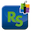 Solutions Final Assessment Questions
C
D
B
A
C
A
D
C
B
A